基礎オペレーションズリサーチ第9回～日程計画・日程管理～
テキスト
P.165～
日程計画とは？
日程計画＝しっかりと段取りを組みましょう！
(仮想)早稲田ヒルズを建設するための段取り
コンビニの新規開店までの段取り
学祭のイベント企画の段取り
期末試験でGoodな評価を
　もらうための段取り
…
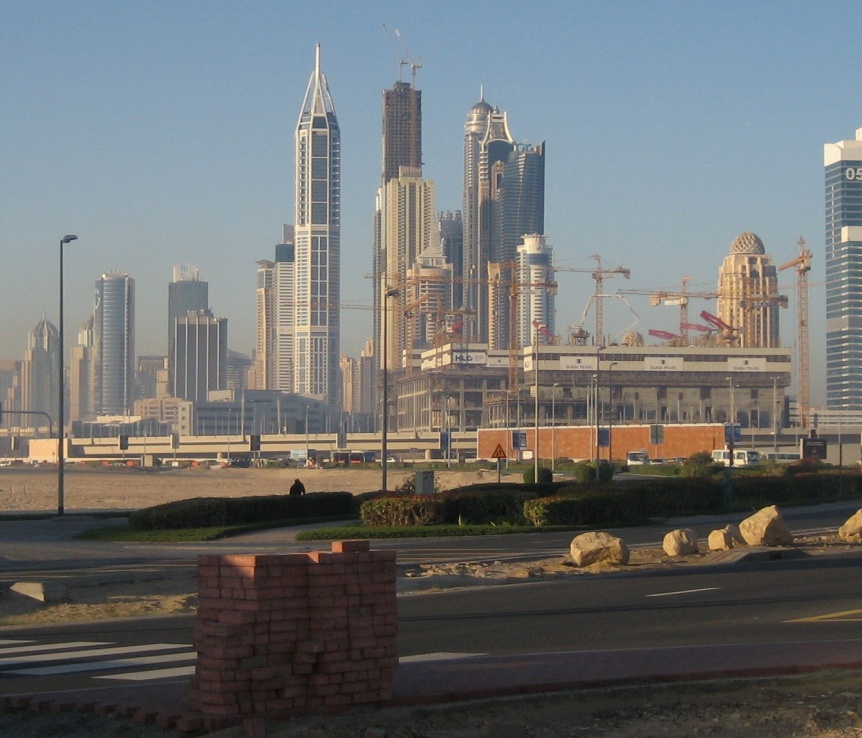 日程計画とは？
日程管理＝計画通り進むように監視すること！
(仮想)早稲田ヒルズの場合
　→今日建設予定部分の鉄骨が届いてない！
新規出店コンビニの場合
　→内装業者が来ているのに，陳列棚がない！
期末試験でGood評価
　→そもそも，全く勉強できていない…
納期(終了日時)までにプロジェクトを完成させるためには，きちんと監視が必要！
テキスト
P.166
手法1：フローダイアグラム
プロジェクトを部分作業(ジョブ)に分解
ジョブ(ノード)の前後関係を矢線図(ネットワーク)にまとめたもの(グラフ構造の一種)
A
B
F
E
I
J
C
G
D
H
テキスト
P.167
手法2：ガントチャート
時間の進行管理のために，作業のつながりを棒グラフで表現したもの
0
5
10
15
20
A(3)
B(2)
E(6)
F(4)
I(3)
J(4)
C(3)
G(3)
D(4)
H(4)
テキスト
P.165
PERTによる日程計画・管理
PERT(Program Evaluation and Review Technique), CPM(Critical Path Method)
 1950年代に開発
元々はアメリカ海軍が新兵器を開発する際に考案されたもの
膨大な部分作業を統一的手法で一元管理することが可能に！
PERTで何がわかるのか？
プロジェクトを完了させるには最低どのくらいかかるのか
どの作業が完了時刻に影響を与えているのか(ボトルネックの発見)
どの作業がどのくらい余裕があるのか，うまく段取り換えをすることで，納期短縮は可能か
作業が開始されてから予定変更になった場合，どのように対処するか
　(例：原料調達ができなくなった，業者の段取りがつかなくなった，…)
例題で確認していこう
例：新製品開発
新製品を市場に出せるようになるまでに，最短でどのくらいかかるか？
各作業の段取り，資材調達の計画は？
どの作業がボトルネックになっているか？
どこに注力すればよいか？
テキスト
P.166～
プロジェクトの例
フローダイアグラムで表現すると…
A
B
E
F
I
J
C
G
D
H
テキスト
P.169～
PERTによる日程計画の実行手順
作業リストの作成(所要時間，先行・後続作業の確定，費用・資源の見積り)
PERTネットワーク(アローダイアグラム)の作成
完了時間，余裕時間，クリティカルパスの計算
資源(時間，人員，資材，…)制約の下での最適化問題を解く
アローダイアグラムとは？
有向グラフ(ノードと矢印からなるネットワーク)
ジョブではなく，進行状態の前後関係を表現
作業B, C, Dを終えて作業Eを開始できる状態
作業Eを終えて作業FとGが開始できる状態
A
B
E
F
I
J
C
G
D
H
上記フローダイアグラムをアローダイアグラムに書きかえると…
アローダイアグラムに書きかえる
B
E
F
2
4
5
7
A
C
G
6
I
H
J
1
3
8
9
D
ここからの講義内容
アローダイアグラムの構築
PERT計算
クリティカルパスの見つけ方
表を用いた自動計算
作業時間見積もりの不確実さ
計画変更
日程管理
テキスト
P.169～
矢印は作業を表す！
作業は2つのノードを結ぶ1本の矢印で表す
ノードに通し番号をつけ，作業を(i, k)のように表す
特定の2つのノードを結ぶ矢印は高々1本
矢印は(できるだけ)右向き
作業見積もり時間
作業A(3)
1
2
(作業(1,2)(3)と表記してもOK)
ノードはプロジェクトの状態を表す！
そのノードを終点(矢印の矢側)とする矢印(作業)が完了した，という状態を表す．
そのノードを始点とする矢印(作業)が開始できる，という状態を表す．
作業Aが完了して、作業Bに着手できる，という状態
A(3)
B(2)
1
2
3
ノードと先行・後続作業との関係
ある作業の先行作業は，その作業の開始ノードよりも前になければならない
ある作業の後続作業は，その作業の終了ノードよりも後になければならない
4
1
C(6)
A(3)
作業A,Bは作業C,D,Eの先行作業
作業C,D,Eは作業A,Bの後続作業
D(7)
3
5
2
B(2)
E(6)
6
(注意)1つの作業は1つの矢印で！
同じ作業を2本以上の矢印に割当ててはいけない
例：作業Aは作業CとDの先行作業で，作業Bは作業Dの先行作業
2本以上の矢印に同じ作業を割当ててはいけない
どうすれば　回避できる？
A(3)
C(6)
1
3
5
A(3)
D(7)
2
4
6
B(2)
テキスト
P.171
ダミー作業(作業時間0の作業)
1作業1矢印の制約を満たすために導入された，作業時間0の作業(ダミー作業)
ダミー作業の矢印は点線で！
例：先ほどの例では…
A(3)
C(6)
1
3
5
2
4
6
B(2)
D(7)
ダミー作業の必要性
例：作業Aの後続作業が作業BとC，作業BとCの後続作業が作業D
B(2)
3
B(2)
A(3)
D(7)
1
2
4
C(6)
C(6)
B(2)
A(3)
D(7)
1
2
3
4
C(6)
2つのノードを2本以上の矢印で結んではいけない
テキスト
P.172
解決するためには…
例：作業Aの後続作業が作業BとC，作業BとCの後続作業が作業D
一般的に，作業時間の短い方にダミー作業を追加した方がわかりやすい
3
B(2)
A(3)
C(6)
D(7)
1
2
4
5
開始ノードと完了ノード
プロジェクト開始ノートと完了ノードを設定すればアローダイアグラムの完成！
プロジェクトが開始できるという状態(開始ノード)
B
E
F
2
4
5
7
I
A
C
G
6
H
J
1
3
8
9
D
プロジェクトが完了した状態(完了ノード)
PERTの有効性
先行作業，後続作業，所要時間が与えられると，単純な繰り返し計算で，プロジェクトの所要時間，各作業の開始時刻，完了時刻が求められる．

グラフはあくまで視覚的な効果(よって，グラフは必須ではない)
　→しかし，コミュニケーションの道具として必要
ここからの講義内容
アローダイアグラムの構築
PERT計算
クリティカルパスの見つけ方
表を用いた自動計算
作業時間見積もりの不確実さ
計画変更
日程管理
テキスト
P.175～
PERT計算1：最早開始時刻
ある作業は，「最早で」いつから始められるか？
その作業が開始できる最も早い時間＝最早開始時刻

予定通り実行したら全ての先行作業が終わっている時刻
全ての先行作業が終了する最も早い時刻がわかれば計算できる！
PERT計算1：最早開始時刻
例：作業Cの最早開始時刻＝作業Dの最早開始時刻
　→ ノード3の最早開始時刻(ES3)
Aの完了まで16かかる
4
1
ES1＝11
A(5)
C(8)
C,Dは17まで開始できない
Bの完了まで17かかる
3
D(5)
2
5
B(7)
ES2＝10
ES3＝max{11+5, 10+7}=17
PERT計算1：最早開始時刻
プロジェクト開始点の最早開始時刻は0
プロジェクト完了点の最早開始時刻は
「そのプロジェクトに続く作業(打ち上げ？)」が開始できる最も早い時刻
つまり，プロジェクトを完了するために必要な最短所要時間
テキスト
P.177～
PERT計算2：最遅完了時刻
どれだけさぼれるか？
　→プロジェクトの最短所要時間を変えないという条件の下で，その作業を完了させなければいけない時刻＝最遅完了時刻

最遅完了時刻までに作業が終わらないと，プロジェクトの総所要時間が延びる
全ての後続作業の最遅完了時刻がわかれば計算できる！
PERT計算2：最遅完了時刻
例：作業Aの最遅完了時刻＝作業Bの最遅完了時刻
　→ノード3の最遅完了時刻(LF3)
Cは13までに
始めなければならない
4
1
LF4＝21
A(5)
C(8)
A,Bは13までに完了していなければならない
Dは14までに
始めなければならない
3
D(5)
2
5
B(7)
LF5＝19
LF3＝min{21-8, 19-5}=13
PERT計算2：最遅完了時刻
プロジェクト完了点ノードの最遅完了時刻をそのノートの最早開始時刻とする
プロジェクト開始点の最遅完了時刻は0になるはず
プロジェクト開始点の最遅完了時刻
　＝プロジェクトを開始できる時刻＝0
0になっていなければ，プロジェクトの所要時間が短縮できる！
最早開始時刻と最遅完了時刻
最早開始時刻：それ以降であればいつでも後続の作業を開始できる
　　→しかしいつまでも開始を延ばすわけにはいかない
最遅完了時刻：その時刻に開始しないとプロジェクトが予定通り完了しない作業がある
ノードごとに
最早開始時刻≦最遅完了時刻
「ノードの」最早開始時刻と最遅完了時刻
あるノードを始点とする全ての作業の最早開始時刻は同じ
あるノードを終点とする全ての作業の最遅完了時刻は同じ

アローダイアグラムがある場合は，「ノードの」最早開始時刻と最遅完了時刻を計算すればよい！
計算用のチャート
最早開始時刻，最遅完了時刻の計算例題
5
2
13
D(7)
13
A(5)
0
4
C(3)
1
E(4)
B(9)
3
最早開始時刻
9
最遅完了時刻
計算用のチャート
最早開始時刻，最遅完了時刻の計算例題
5
6
2
13
D(7)
13
A(5)
0
4
0
C(3)
1
E(4)
B(9)
3
最早開始時刻
9
最遅完了時刻
9
テキスト
P.180～
PERT計算3：余裕時間
最遅完了時刻までに作業が完了できるのであれば，最早開始時刻までに始めなくても，プロジェクト全体の完了時刻を守ることができる！(余裕あり)
全余裕時間：他の作業は真面目にやってくれる条件の下で，さぼれる時間
自由余裕時間：他の作業に迷惑かけることなくさぼれる時間
余裕時間の説明モデル
最早開始時刻，最遅完了時刻の計算例題
4
4
2
10
C(6)
10
A(4)
0
4
0
1
D(2)
B(3)
3
最早開始時刻
4
最遅完了時刻
8
余裕時間の説明モデル
Bは(Dに頼めば)8までに終わればよい(全余裕)
Bは(Aが終わる)4までに終わればよい(自由余裕)
2
C(6)
A(4)
4
1
D(2)
3
B(3)
A(4)
C(6)
B(3)
D(2)
全余裕時間の定義
作業(i, k)の全余裕時間：
ノードkの最遅完了時刻から，ノードiの最早開始時刻と作業時間を差し引いたもの
自動計算用：作業(i, k)の最遅完了時刻から，作業(i, k)の最早完了時刻を差し引いたもの(用語注意)
他の作業は真面目にやってくれるという条件の下でさぼれる時間

先ほどの例で，作業Bの全余裕時間は，8-0-3＝5，もしくは最早完了時刻は3なので，8-3＝5
自由余裕時間の例
作業Dの先行作業はAとB，作業Cの先行作業はA
作業DはAとBの終了後ならばいつでも始められる
作業Cが終わるまでに終わればよい
A(4)
C(6)
B(3)
D(2)
Bの自由時間＝１
Dの自由時間＝4
自由余裕時間の定義
作業(i, k)の自由余裕時間：
ノードkの最早開始時刻から，ノードiの最早完了時刻と作業時間を差し引いたもの
自動計算用：作業(i, k)の全ての後続作業の最早開始時刻の最小値から，作業(i, k)の最早完了時刻を引いたもの(用語注意)
先行作業は全て最早に作業開始できる
後続作業に迷惑をかけない
ここからの講義内容
アローダイアグラムの構築
PERT計算
クリティカルパスの見つけ方
表を用いた自動計算
作業時間見積もりの不確実さ
計画変更
日程管理
テキスト
P.183～
PERT計算4：クリティカルパス
余裕時間の全くない一連の作業
計算法：余裕時間のない作業をつなげたもの(赤文字は各作業の全余裕時間)
クリティカルパス：A-C-E-F
プロジェクト所要時間：15
2
D(7):1
A(5):0
F(2):0
4
5
C(4):0
1
E(4):0
3
B(8):1
クリティカルパスの変更
例
作業Eが1単位時間増えるとプロジェクト所要時間が1単位長くなる
作業Dが2単位時間増えると，クリティカルパスが変わる
2
D(9):0
A(5):0
F(2):0
4
5
C(4):1
1
E(4):1
3
B(8):2
ここからの講義内容
アローダイアグラムの構築
PERT計算
クリティカルパスの見つけ方
表を用いた自動計算
作業時間見積もりの不確実さ
計画変更
日程管理
テキスト
P.179～
アローダイアグラムを使わない計算
例題
G(4)
4
7
C(5)
L(4)
2
A(3)
D(6)
K(2)
H(4)
10
1
5
8
E(3)
M(5)
3
I(6)
B(5)
N(4)
F(2)
6
9
J(7)
最早開始時刻の計算，最早完了時刻の計算
最早開始時刻の計算，最早完了時刻の計算
最早開始時刻の計算，最早完了時刻の計算
3
3+5=8
先行作業の　最早完了時刻
最早開始時刻の計算，最早完了時刻の計算
最早開始時刻の計算，最早完了時刻の計算
最早開始時刻の計算，最早完了時刻の計算
先行作業の　最早完了時刻の最大値
9
9+4=13
最遅完了時刻の計算，最遅開始時刻の計算
最遅完了時刻の計算，最遅開始時刻の計算
打ち上げの最早開始時刻が20になったので
最遅完了時刻の計算，最遅開始時刻の計算
後続作業の
最遅開始時刻
16-2＝14
16
最遅完了時刻の計算，最遅開始時刻の計算
後続作業の
最遅開始時刻
の最小値
最遅完了時刻の計算，最遅開始時刻の計算
全余裕時間の計算，自己中心の余裕時間
全余裕時間の計算，自己中心の余裕時間
最遅完了時刻から最早完了時刻までの自由時間
全余裕時間の計算，自己中心の余裕時間
全余裕時間の計算，自己中心の余裕時間
全余裕時間が0の作業が　クリティカルパス上の作業
自由余裕時間の計算，他人に迷惑をかけない時間
後続作業の最早開始時刻に間に合うように
自由余裕時間の計算，他人に迷惑をかけない時間
後続作業の最早開始時刻に間に合うように
ここからの講義内容
アローダイアグラムの構築
PERT計算
クリティカルパスの見つけ方
表を用いた自動計算
作業時間見積もりの不確実さ
計画変更
日程管理
作業時間の見積もりの正確さ
見積もり時間はどのくらい正確なのか？
未知の作業時間を正確に見積もるのは困難！
遅れるとペナルティ！だったら，安全を考えて，所要時間を多めに見積もるのが普通？？
a
b
c
2a
2b
2c
プロジェクトは遅れるのが当たり前？
締切は守られるのか？
課題レポートが終わらない…
1週間延ばしてくださいとお願いする
1週間延ばすことを許可すると，まだ時間があると思って開始以内
→作業時間は同じで，完了時刻だけが1週間延びる

各作業が安全を考えて，所要時間を多く見積もったら，クリティカルパスって何だろう？
テキスト
P.184
少し応用：確率的日程計画
作業の所要時間の(楽観値，最頻値，悲観値)を見積もる


よくβ分布を当てはめることが多い
可能なパス(ネットワーク内での開始から完了までの道)の作業時間の和の確率分布を計算
　→クリティカルパスを求める
a
b
c
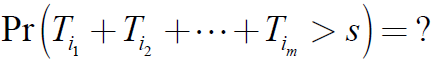 ここからの講義内容
アローダイアグラムの構築
PERT計算
クリティカルパスの見つけ方
表を用いた自動計算
作業時間見積もりの不確実さ
計画変更
日程管理
納期の短縮
完了時刻を短縮するにはクリティカルパス上の作業時間を削ること
作業を短縮するにはコストがかかる
1日短縮するにはどの作業を削ればよいか？
　→コストの一番低い作業を短縮すべし！
1単位時間の短縮費用
2
D(7),7
F(2),12
A(5),5
4
5
C(4),4
1
E(4),6
3
B(8),5
作業Cを1単位時間短縮すると…
完了時刻を短縮するにはクリティカルパス上の作業時間を削ること
作業を短縮するにはコストがかかる
1日短縮するにはどの作業を削ればよいか？
　→コストの一番低い作業を短縮すべし！
2
D(7),7
F(2),12
A(5),5
4
5
C(3),4
1
全ての作業が
クリティカルパス上にある
E(4),6
3
B(8),5
納期をもっと短縮
もう1日短縮するにはどうしたらよいか？
カット：ネットワークを左右に切断する曲線
納期を短縮するには，カットを横切るクリティカルパスを考えればよい
2
D(7),7
F(2),12
A(5),5
4
5
C(3),4
1
E(4),6
3
B(8),5
10
16
13
12
ここからの講義内容
アローダイアグラムの構築
PERT計算
クリティカルパスの見つけ方
表を用いた自動計算
作業時間見積もりの不確実さ
計画変更
日程管理
テキスト
P.188
日程管理
プロジェクト開始後，納期通り進行しているかどうかをチェックすること
各作業の予定とのずれを監視し，アローダイアグラムを作り直す
日程管理の例　その1
例：プログラムを開始して5単位時間後．作業A,B,Cは予定通り終了して，作業D,E,Fが開始されている．
　→作業Eは見積よりも2単位時間余計にかかることがわかった
今回はクリティカルパスが2つある
D(5)
２
5
H(4)
A(3)
G(3)
J(4)
B(4)
1
4
6
8
9
E(6)
C(3)
I(3)
F(8)
3
7
日程管理の例　その1
例：プログラムを開始して5単位時間後．作業A,B,Cは予定通り終了して，作業D,E,Fが開始されている．
　→作業Eは見積よりも2単位時間余計にかかることがわかった
5
H(4)
D(5-2)
G(3)
J(4)
E(6-1+2)
1
6
8
9
クリティカル　パスが変化する
I(3)
F(8-2)
7
日程管理の例　その2
例：見直しからさらに5単位時間後，(プロジェクト開始から10単位時間後)
　→作業Hは人の手配がつかず，着手するまでにあと2単位時間かかることがわかった．
5
H(4)
D(5-2)
G(3)
J(4)
E(6-1+2)
1
6
8
9
I(3)
F(8-2)
7
日程管理の例　その2
例：見直しからさらに5単位時間後，(プロジェクト開始から10単位時間後)
　→作業Hは人の手配がつかず，着手するまでにあと2単位時間かかることがわかった．
準備作業を新たに設定
10
H(4)
5
K(2)
G(3-2)
J(4)
E(7-5)
1
8
9
6
I(3)
F(6-5)
7
今日のまとめ
アローダイアグラムを構築でき，PERTを使いこなせるようになろう！

表を用いた自動計算でプロジェクト計画に必要な様々な値が計算でき，クリティカルパスを見つけられるようになろう！

一度作った日程計画から変更が生じた場合の日程管理ができるようになろう！